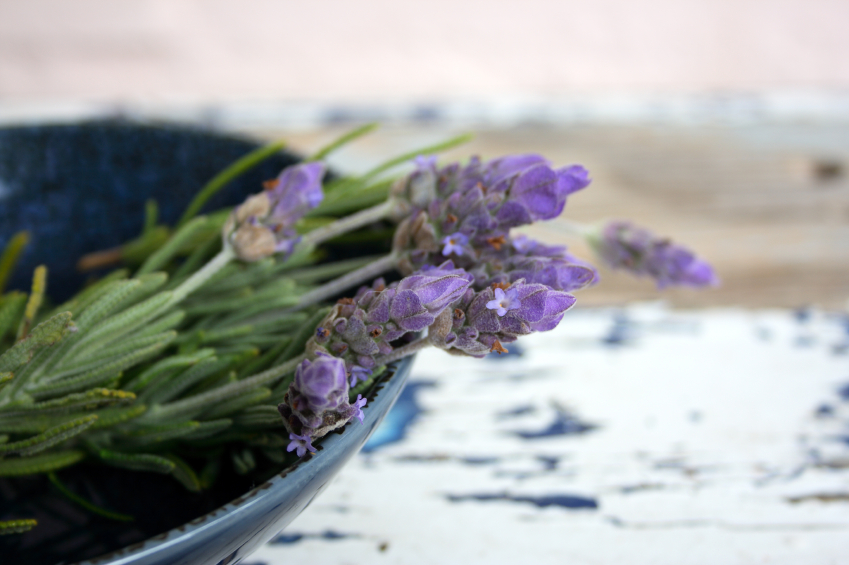 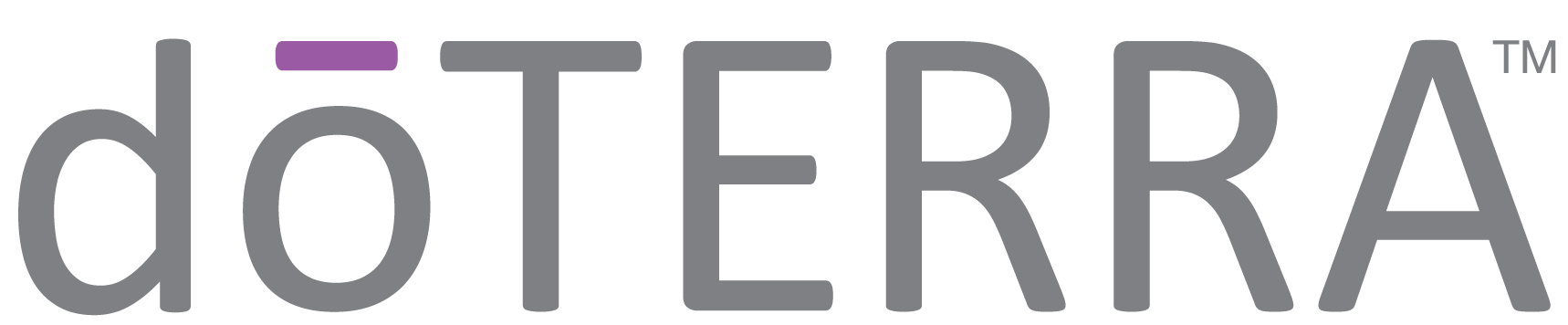 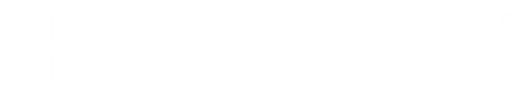 Winter Wellness with Essential Oils
Essential Wellness
WHAT IS AN ESSENTIAL OIL?
Natural aromatic compounds found in plants

Steam distilled or cold pressed extraction
Powerful, safe benefits without side effects

50 to 70x more powerful than herbs
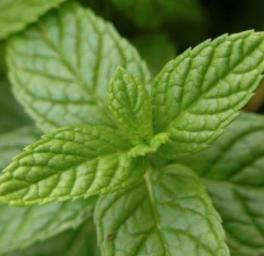 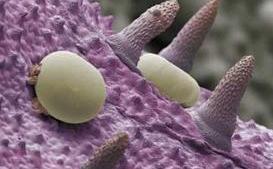 (Oil sacs on peppermint leaf)
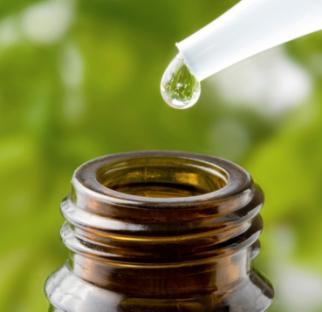 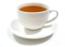 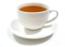 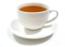 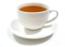 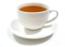 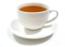 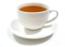 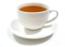 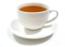 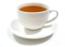 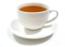 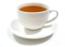 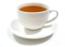 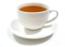 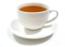 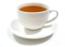 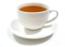 =
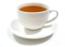 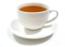 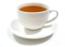 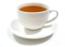 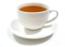 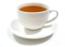 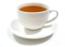 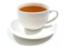 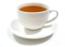 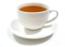 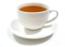 ONE drop of peppermint essential oil is equivalent to 28 cups of peppermint tea!
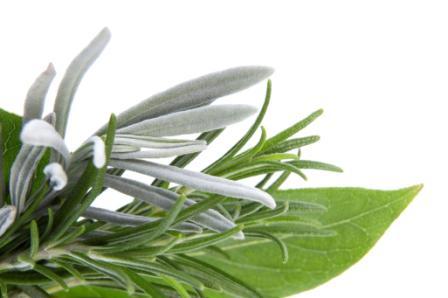 [Speaker Notes: Essential oils are concentrated volatile compounds from plants.]
ESSENTIAL OIL USES
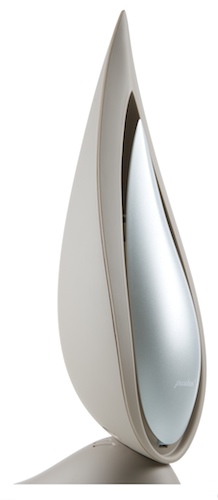 Aromatic
Diffuse in a room to:
Impact mood
Open airways
Cleanse environment
©2009 dōTERRA INTERNATIONAL,LLC
ESSENTIAL OIL USES
Topical
Apply directly to skin for systemic or localized effects
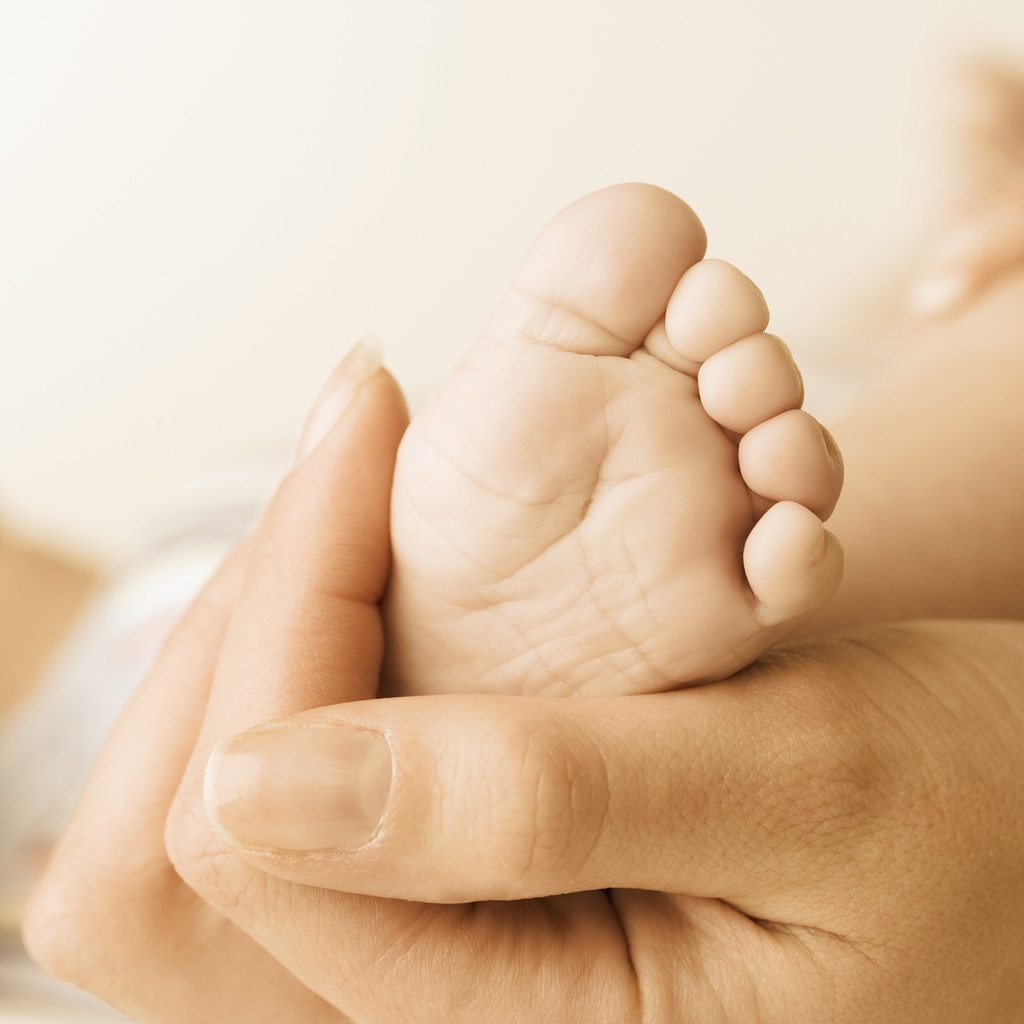 ESSENTIAL OIL USES
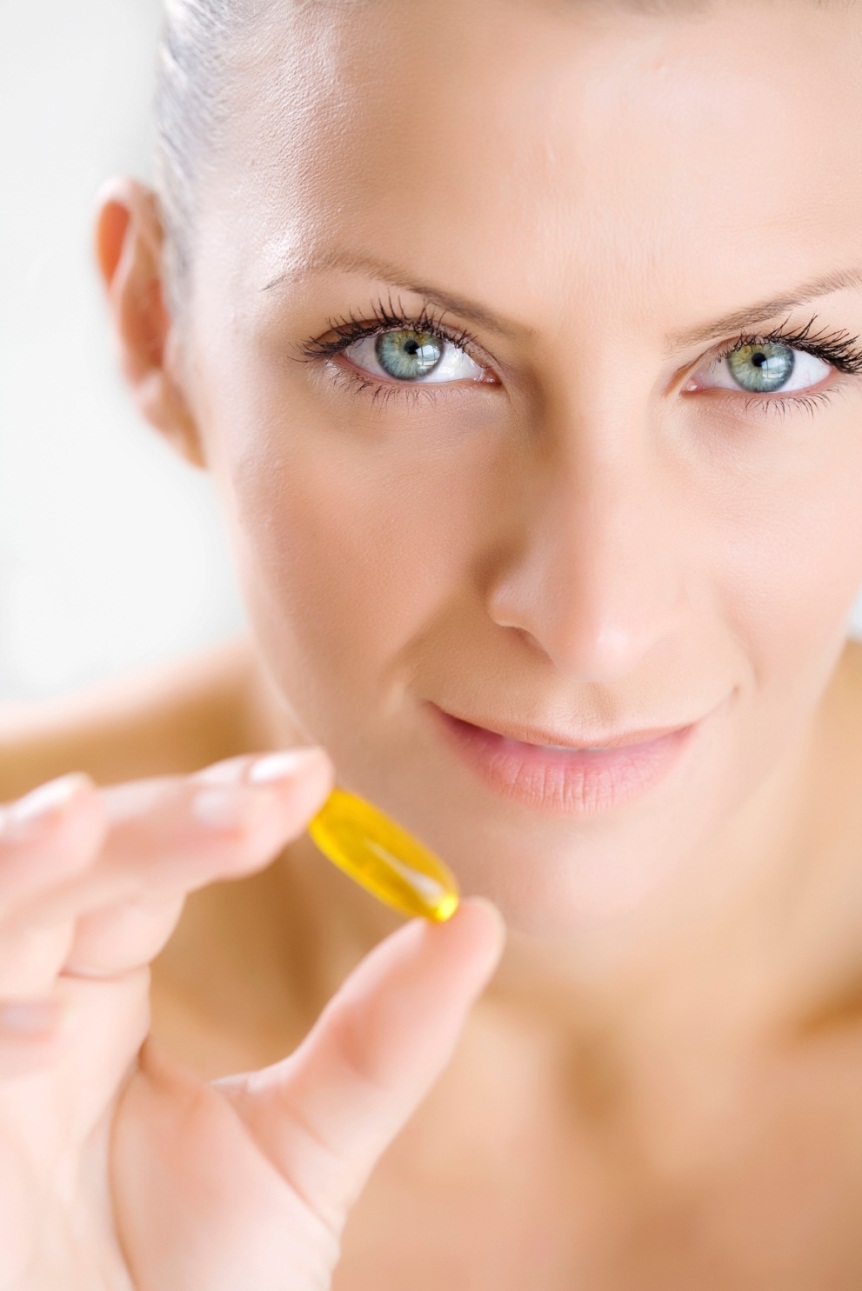 INTERNAL

In an Empty Capsule
Under your tongue
In a glass of water or juice
In a teaspoon with honey
ESSENTIAL OIL SAFETY
Very safe and gentle with few side effects

Keep out of eyes, ears, and nose

Dilute with carrier oil, not water

Skin sensitivity primary safety issue

Follow all label directions
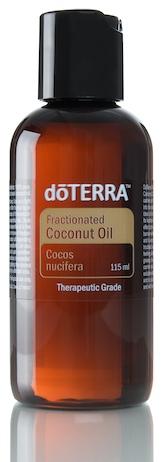 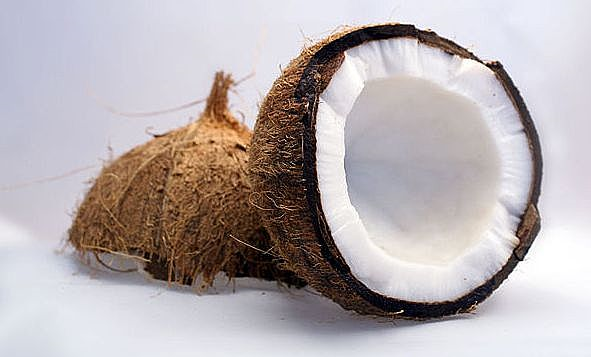 Why choose dōTERRA essential oils?
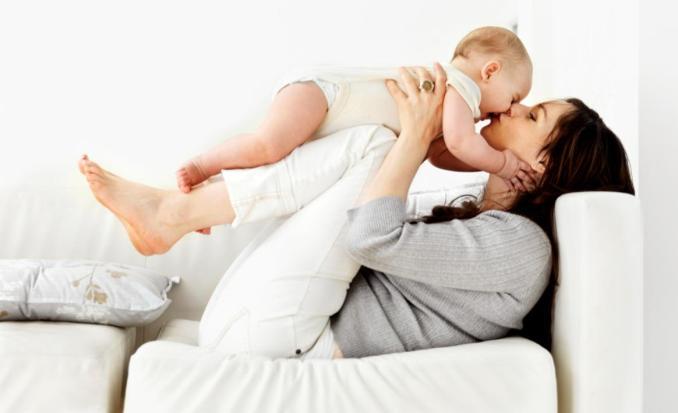 ©2009 dōTERRA INTERNATIONAL,LLC
CERTIFIED PURE THERAPEUTIC GRADE®
PURE—100% natural,      no artificial ingredients, fragrances, or fillers

SAFE—Certified to be free of pesticides and other chemical residues

POTENT—Standardized active compounds
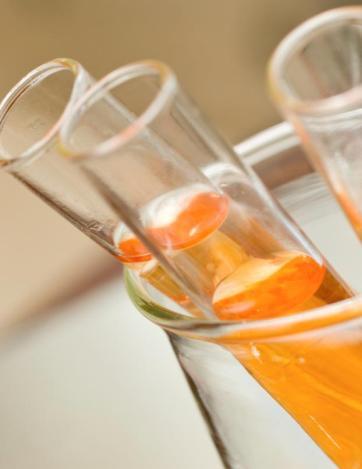 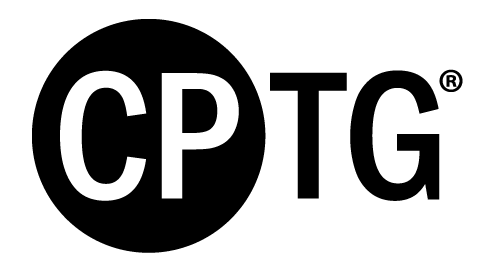 ©2009 dōTERRA INTERNATIONAL,LLC
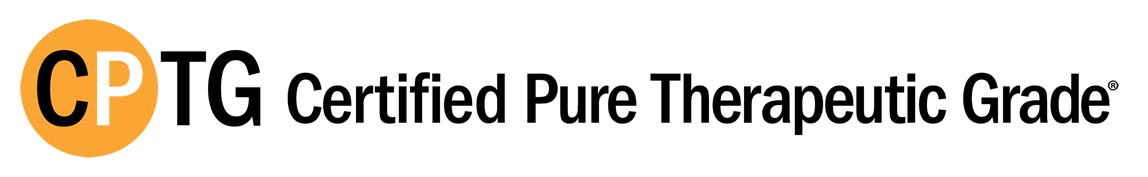 Sources
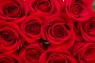 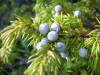 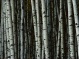 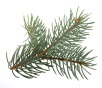 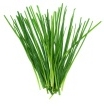 Rose
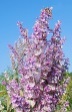 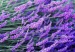 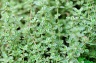 Birch
Juniper
Lavender
White Fir
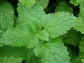 Thyme
Lemongrass
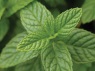 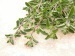 Melissa
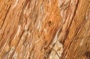 Clary Sage
Marjoram
Peppermint
Sandalwood
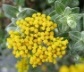 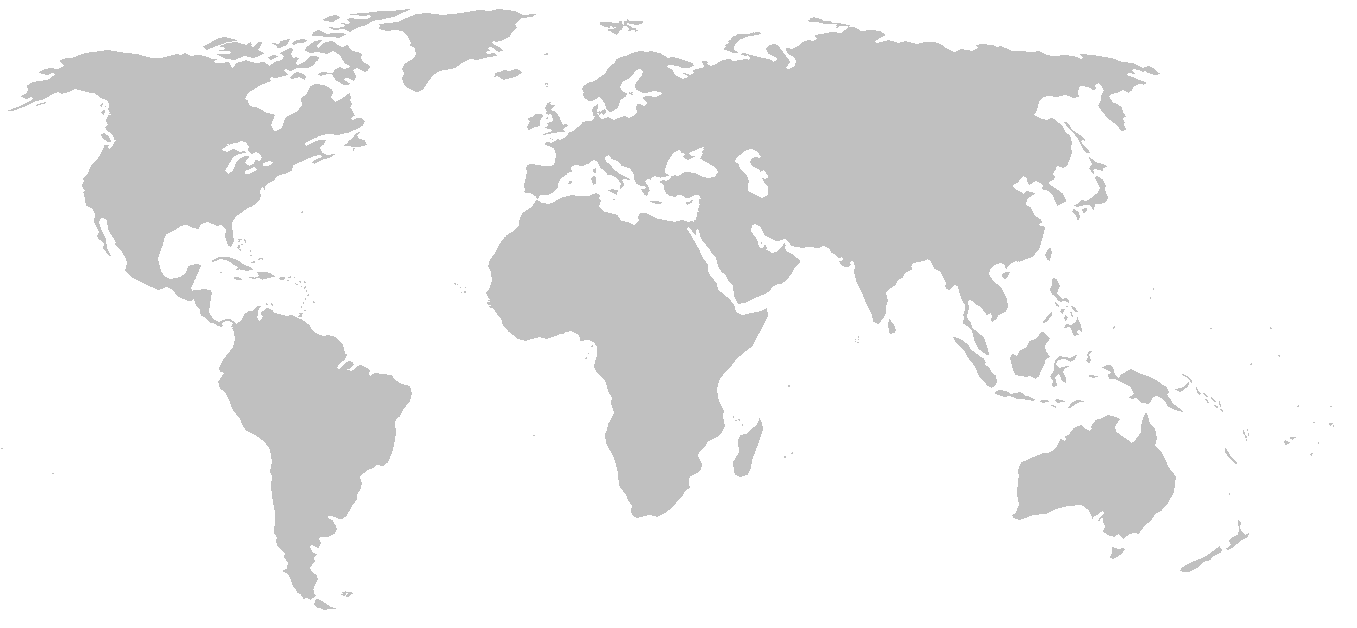 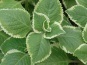 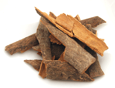 Oregano
Helichrysum
Cassia
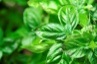 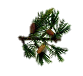 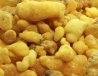 Basil
Cedarwood
Frankincense
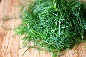 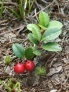 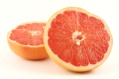 Fennel
Grapefruit
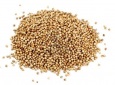 Wintergreen
Coriander
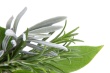 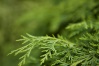 Rosemary
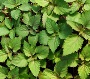 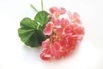 Cypress
Geranium
Patchouli
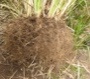 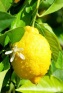 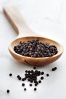 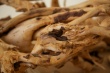 Vetiver
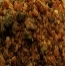 Lemon
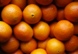 Black Pepper
Hawaiian Sandalwood
Myrrh
Wild Orange
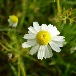 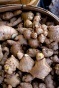 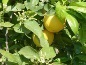 Roman Chamomile
Ginger
Bergamot
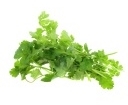 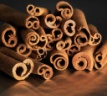 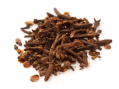 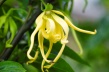 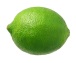 Cinnamon
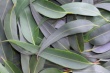 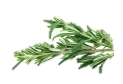 Cilantro
Ylang Ylang
Eucalyptus
Lime
Clove
Melaleuca
[Speaker Notes: Emily explained how the quality of dōTERRA’s CPTG Certified Pure Therapeutic Grade essential oils actually begins with the careful selection and nurturing of source plant materials. dōTERRA works with skilled growers from around the world to carefully select the right plant species, grown in the right environmental conditions, and harvested at the right time to ensure consistent quality and potency of each essential oil. Building close relationships with agricultural artisans around the globe is key to maintaining a supply of quality oils.]
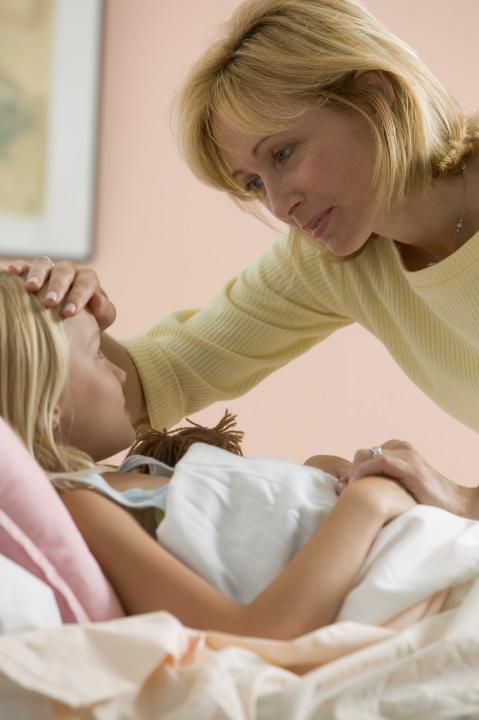 Why do we get run down?
Top 10 Reasons
Not washing hands
Not getting enough sleep
Working too much
Not drinking enough fluids
Not cleaning things well
Cleaning too much
Too much Stress
Poor Diet
Not enough exercise
Exposure to Germs and Toxins
How can we stay HEALTHY all Year long?
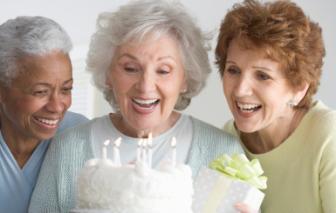 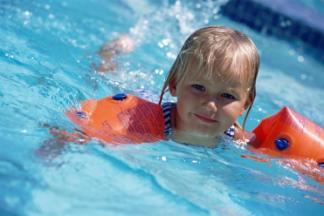 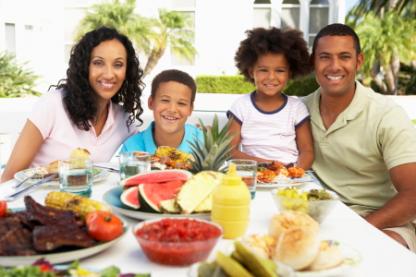 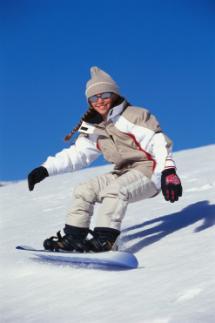 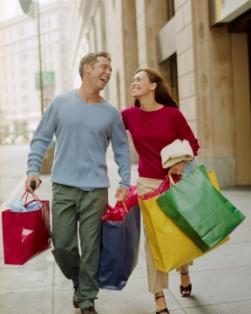 Proper Nutrition
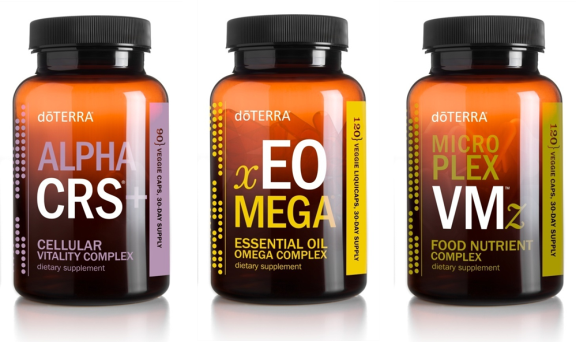 dōTERRA Lifelong Vitality Pack
Anti-inflammatory, Essential Oils, Anti-Oxidants,
Vitamins & Minerals
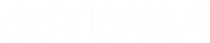 © 2008 dōTERRA Holdings, LLC, Unauthorized duplication prohibited
Top 10 Benefits
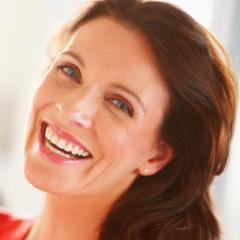 Soothes inflammation
Supports healthy immune function
Supports healthy cells
Enhances energy, vitality and wellness
Supports brain function & memory
Supports digestion & metabolism
Revitalizes appearance of skin
Eases stress in body
Encourages Emotional Stability
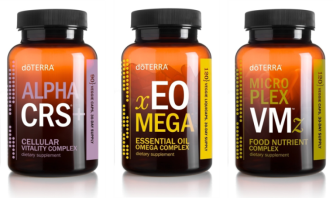 Drinking Enough Water
“Drinking plenty of water will keep you well hydrated. Proper hydration is essential to a strong immune system and will help you feel better as well.”
			-- Kristina Duda, R.N., “ How To Maintain Your Health and Prevent Colds and the Flu”
Drink at least 64 ounces of water a day
Add 1-2 drops essential oil to your water for taste and for added immune support.
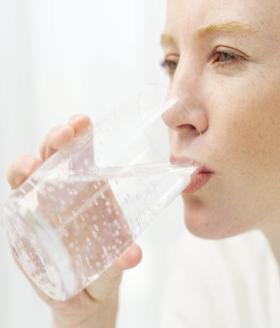 Lemon
Wild Orange
Lime
Peppermint
Grapefruit
Slim & Sassy
Managing Stress
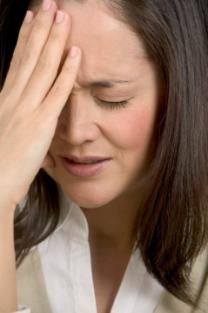 Lavender
Serenity
Elevation
Balance
Ylang Ylang
Cleansing your Body
Why does this matter?
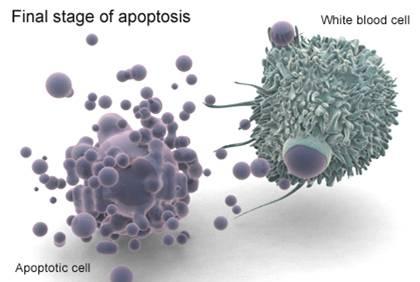 What is This?
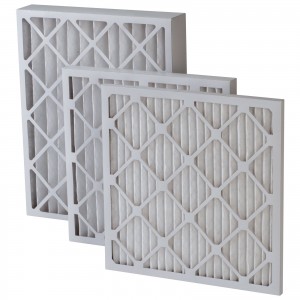 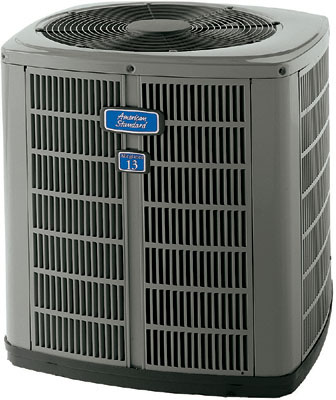 Cleansing your Body
Essential Oils
Lemon, and other Citrus Oils
Supports the body with flushing toxins and petrochemicals from body
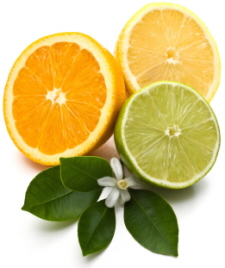 Cleansing your Organs
Zendocrine Complex
Promotes healthy functioning of endocrine system
Cleanses liver, kidneys, colon, lungs, and skin
Zendocrine Essential Oil Blend
Can Help supports and repair liver, kidneys, colon, lungs, and skin
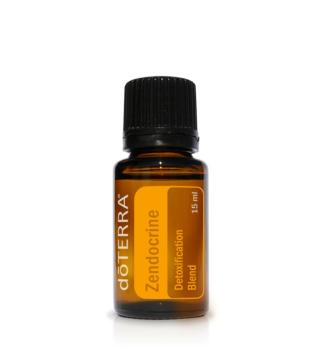 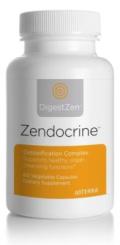 Cleansing your Body
GX Assist – Cleansing your Digestive tract






Take 1-3 soft gels with meals for 10 days per month as needed.
PB Assist– Helps support and replenish healthy micro flora in the digestive Tract









Take 1 three times a day with food for 5 days each month
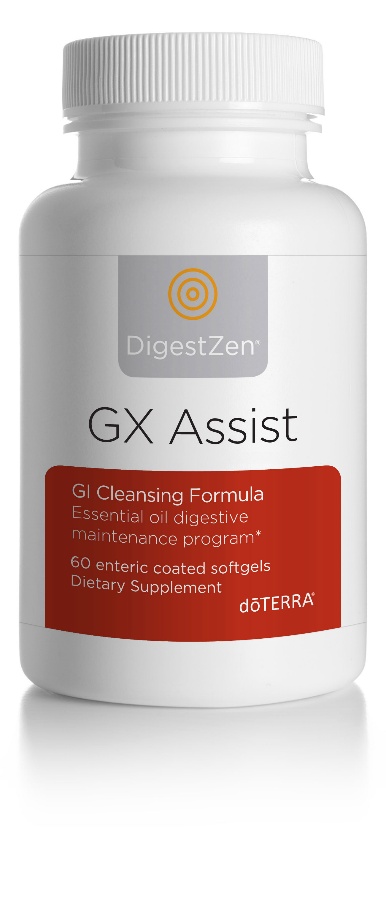 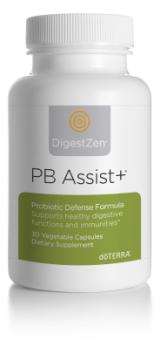 Wellness = Keeping Germs Away
Hand Washing
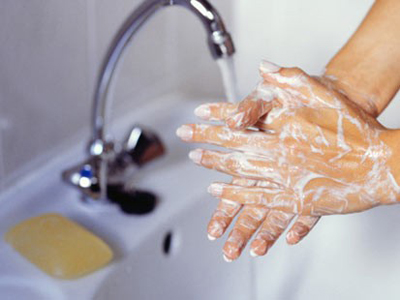 "Washing your hands is the best way to fight viruses and germs — if you do it properly," 
--- Philip Tierno, PhD, director of clinical microbiology and immunology at New York University
Keeping Germs Away
Sanitizing Surfaces
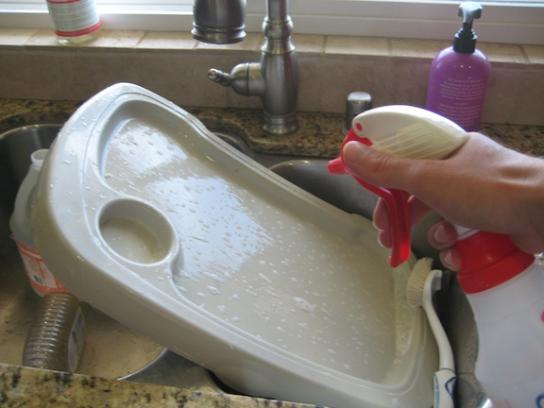 Lemon
Lime
Wild Orange
Purify
On Guard
Building Immunity
“Our immune systems are the first line of defense against diseases and viruses”  --Dr. David Hill
Prevention
On Guard
Cinnamon
Frankincense
Oregano
Thyme
Life Long Vitality Pack
On Guard Throat Drops
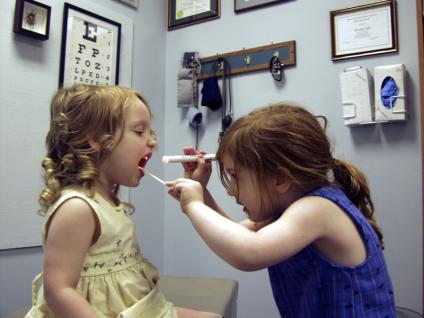 Common Winter Season Remedies
Winter Season Remedies
Watch out for the Cuddies!
Oils to use for Immune Support
On Guard
Cinnamon
Frankincense
On Guard Throat Drops
Lemon
Oregano
Thyme
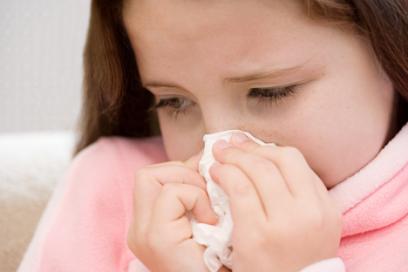 With dōTERRA, 
you are in control!
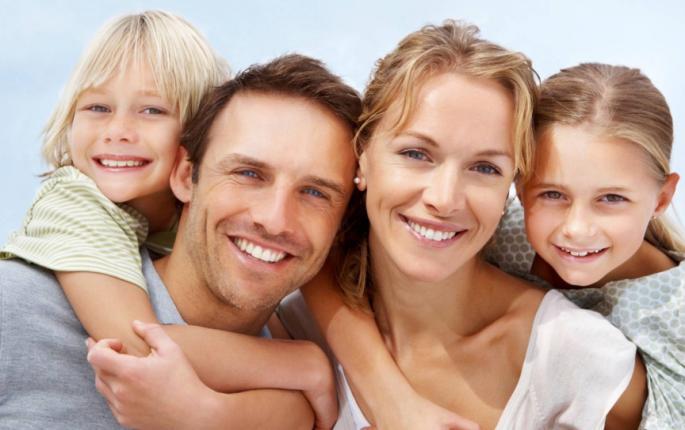 ©2009 dōTERRA INTERNATIONAL,LLC
dōTERRA Product Categories
Essential Oils
Living
Wellness
Spa
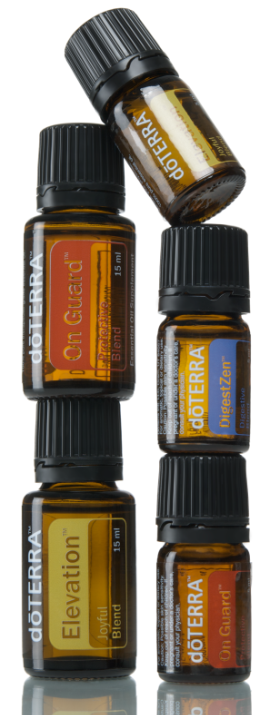 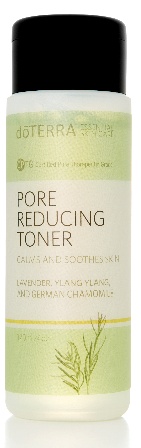 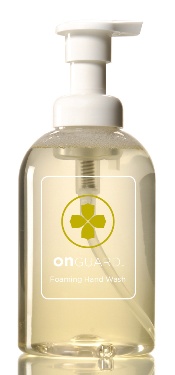 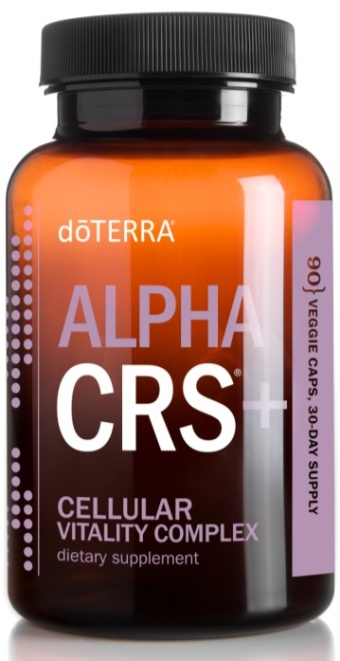 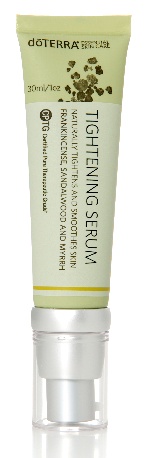 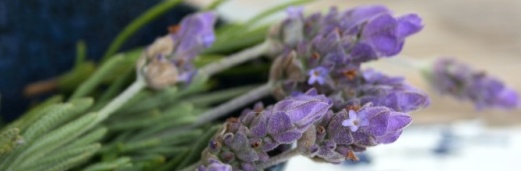 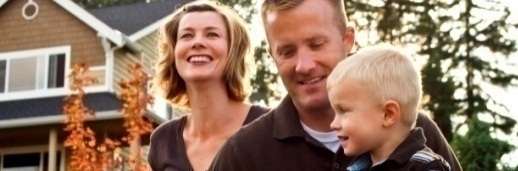 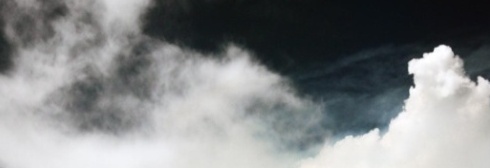 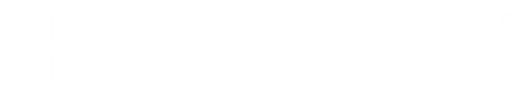 How do you become an oil user?
If you know the alphabet, you can be an essential oils user.
This book will help you become an essential oil expert
www.AromaTools.com
www.Doterra.com
www.SourceToYou.com
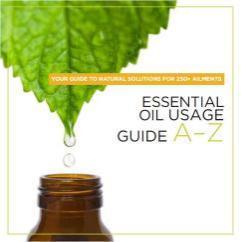 How to Purchase
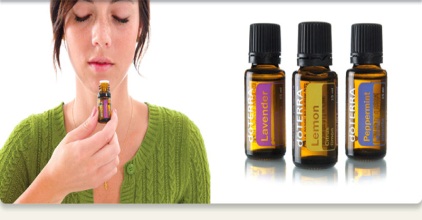 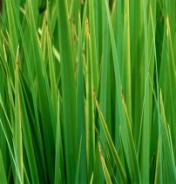 [Speaker Notes: You have three choices as to how you will buy from doTERRA. You can just buy the product retail; or for a $35 fee you can become an Independent Product Consultant (IPC) and get 25% off every order and have the option to earn commissions on any product purchased through you.]
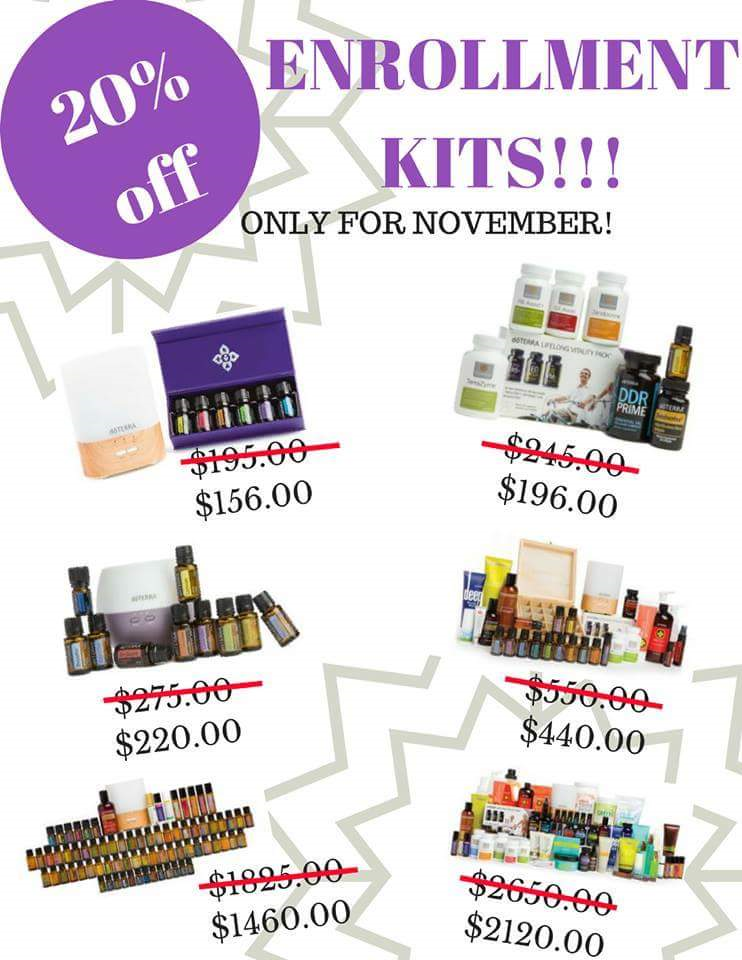 Now Is The Time
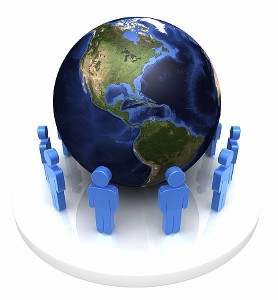 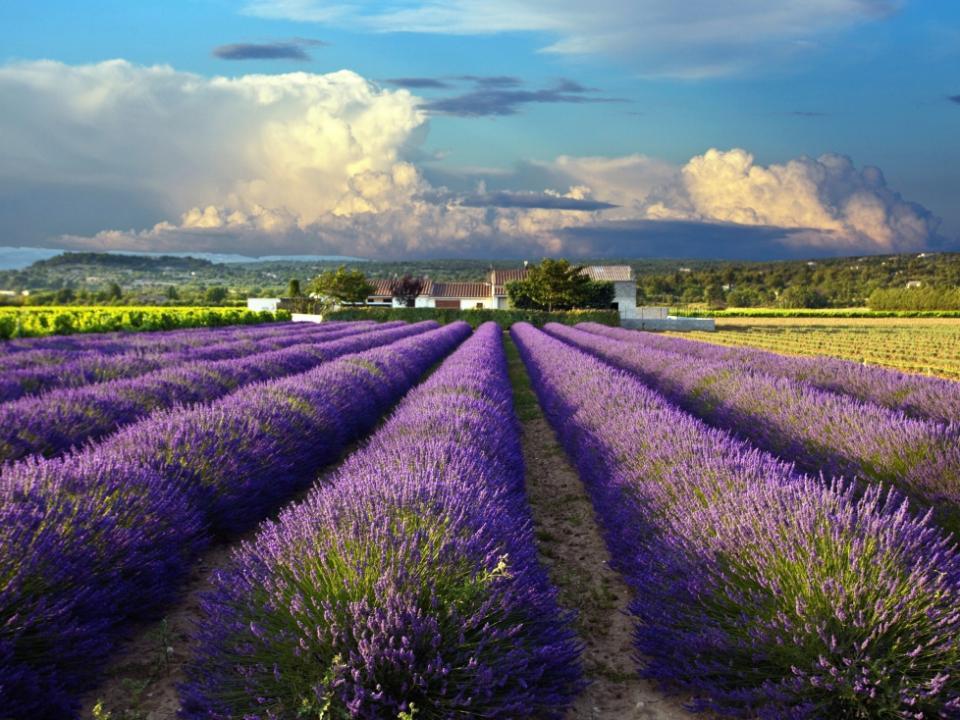 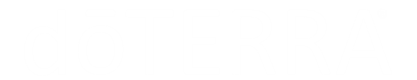